Lynch Syndrome and BRCA 1/2
Case 1
21 yo female px to GP with 3/52 of severe abdominal pain colicky in nature with no relieving sx 
 Associated with nausea and reduced appetite
2 presentation to ED with nil Ix
PMHX:
Asthma
Social HX:
Smoker
Works as an retail assistant 
Family Hx:
Nil known
CT Abdo:
Suspicious mass colon with lymphadenopathy
Colonoscopy: 
hepatic flexure lesion  with biopsy proven malignancy

Laparotomy: 
T4aN0 Adeno CA Bowel
 penetrates to the surface of the visceral peritoneum  with micro- perforation 
Stage IIB    MSI H

Mx?
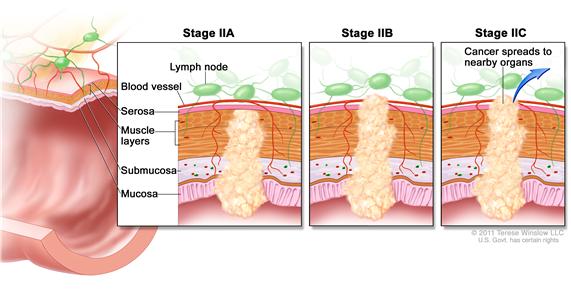 Case 2
35 year old female
Px for review following WLE and SNB after px with a self detected breast mass

PMHX:
G2P1
Social Hx:
Teacher
Ex-smoker
Family Hx:
Mother Breast CA 50
Aunty ovarian CA 60s
Case 2
Histology
Grade 3  15 mm Triple negative IDC
Margins clear
½ SN     Ki 67 50%
Axillary clearance 2/12 LN
Commenced  on adjuvant chemo therapy
Referred to Familial Cancer clinic

Found to have a BRCA 1 mutation

MX?
Lynch Syndrome (LS)
Approximately 5% of CRC cancers are hereditary
LS most common of the inherited colon cancer susceptibility syndromes
Increase risk malignancy
CRC, Endometrial CA
gastric
ovarian
pancreases 
urinary tract
biliary tract
brain
small intestine
skin
Characteristics
Early age of onset CA
Multiplicity of cancers 
Synchronous colorectal cancers
Metachronous colorectal cancer
Proximal location in the right colon
Improved stage-independent survival relative to sporadic CRC
Classic Histology CRC
Mucinous histology
Poorer differentiation
Medullary growth pattern 
Presence of tumor infiltrating  lymphocytes
Endometrial cancer
2-5% endometrial carcinomas 
Classically Endometrioid histology
similar to sporadic endometrial cancer. 
serous carcinoma, 
clear cell carcinoma,
uterine malignant mixed mullerian tumors
Early stage 
Favorable prognosis
Lynch syndrome
Autosomal dominant 
Inherit a germ line mutation in one of several DNA mismatch repair (MMR) genes.
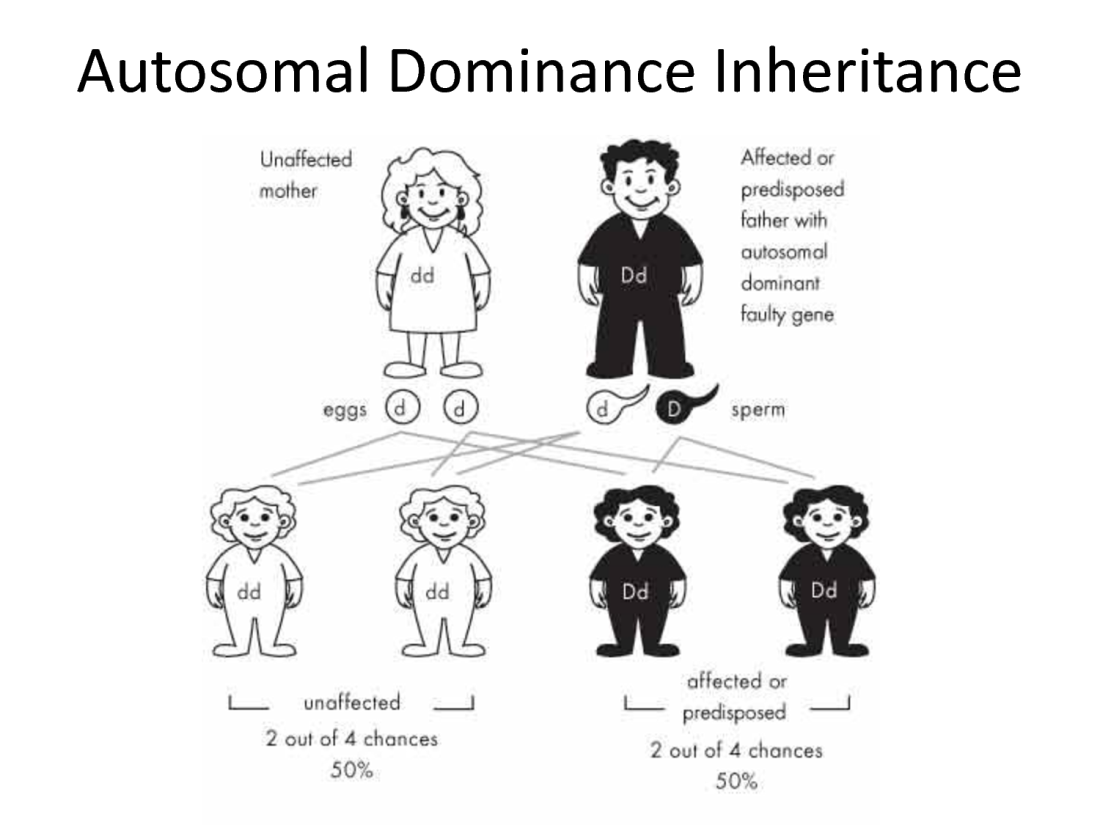 Ahnen -2013
? Role of Mismatch repair (MMR) genes
Proofreads DNA for  mismatches generated during DNA replication
MMR inactivation  →  
↑ mutation rate in dividing cells →
↑tumorigenesis
MMR Genes and MSI
Microsatellites 
short repetitive DNA sequences 

Defective MMR G→ 
abnormalities  in the length of microsatellites = microsatellite instability (MSI)

Cancers > 40% microsatellite variations = high frequency MSI (MSI High)

MSI High molecular signature of Lynch-associated cancers
Lynch syndrome
Inherit one abnormal allele 
MLH1
MSH2
MSH6 
PMS2
70% MLH1 MSH2 
EPCAM  Epigenetic silencing of MSH2

Defective MMR
Inactivation of both alleles MMR gene
Second allele though 
mutation,
loss of heterozygosity, 
epigenetic silencing by promoter hypermethylation.
dMMR
Germ- line Vs Sporadic 
7.2-15% Lynch syndrome 
Reminder Sporadic 
epigenetic silencing of the promoter region of MMR genes
predominantly MLH1
Testing for Lynch Syndrome
1)Test the tumour
Microsatellite instability or immunohistochemistry of MMR genes
IHC 
Sensitivity 83%, Specificity 89%
MSI 
Sensitivity 77-89%, Specificity 90%

2)? Sporadic
BRAF V600E mutation , Germline wildtype

3) Genetic Testing
Lynch Syndrome ? Who to screen
Who to test?
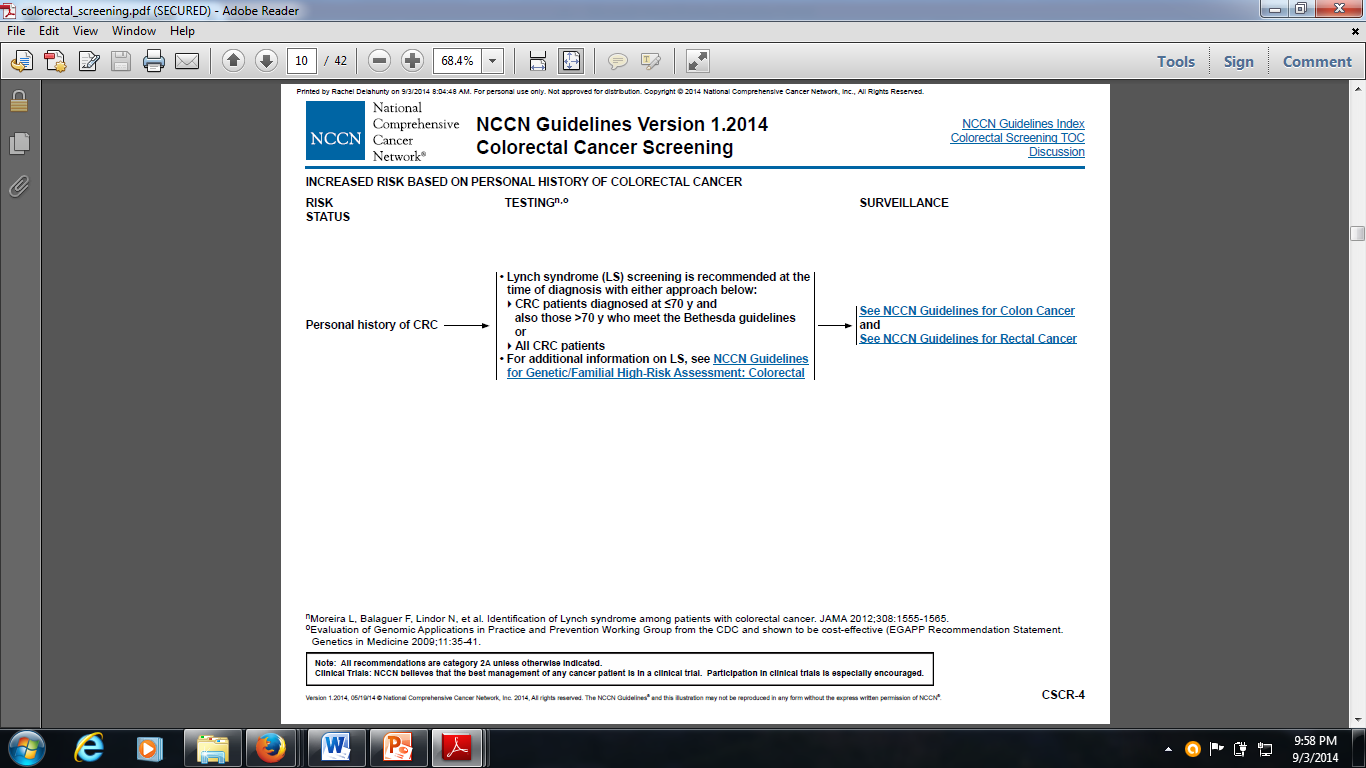 Up to 50% of patient with LS fail to meet the revised Bethesda(NCCN guidelines)
Who to test?
Revised Bethesda Criteria
CRC diagnosed in patients younger than 50 years of age
Presence of synchronous  or metachronous  colorectal or other LS related tumors regardless of age
CRC with histology diagnosed in a patient <60 years old
CRC in a patient with one or more first degree relatives with a less related cancer, with one of the cancers occurring under the age of 50
CRC diagnosed in a patient with two or more first or second degree relatives with LS related cancers regardless of age
Who to Test?
Endometrial ca
Implications for a diagnosis of Lynch Syndrome
Patient:
Cancer Risk
Prognosis 
Adjuvant treatment
Risk to family members
Insurance
Cancer Risk in Lynch Syndrome
NCCN GuidelinesCancer risk up to 70
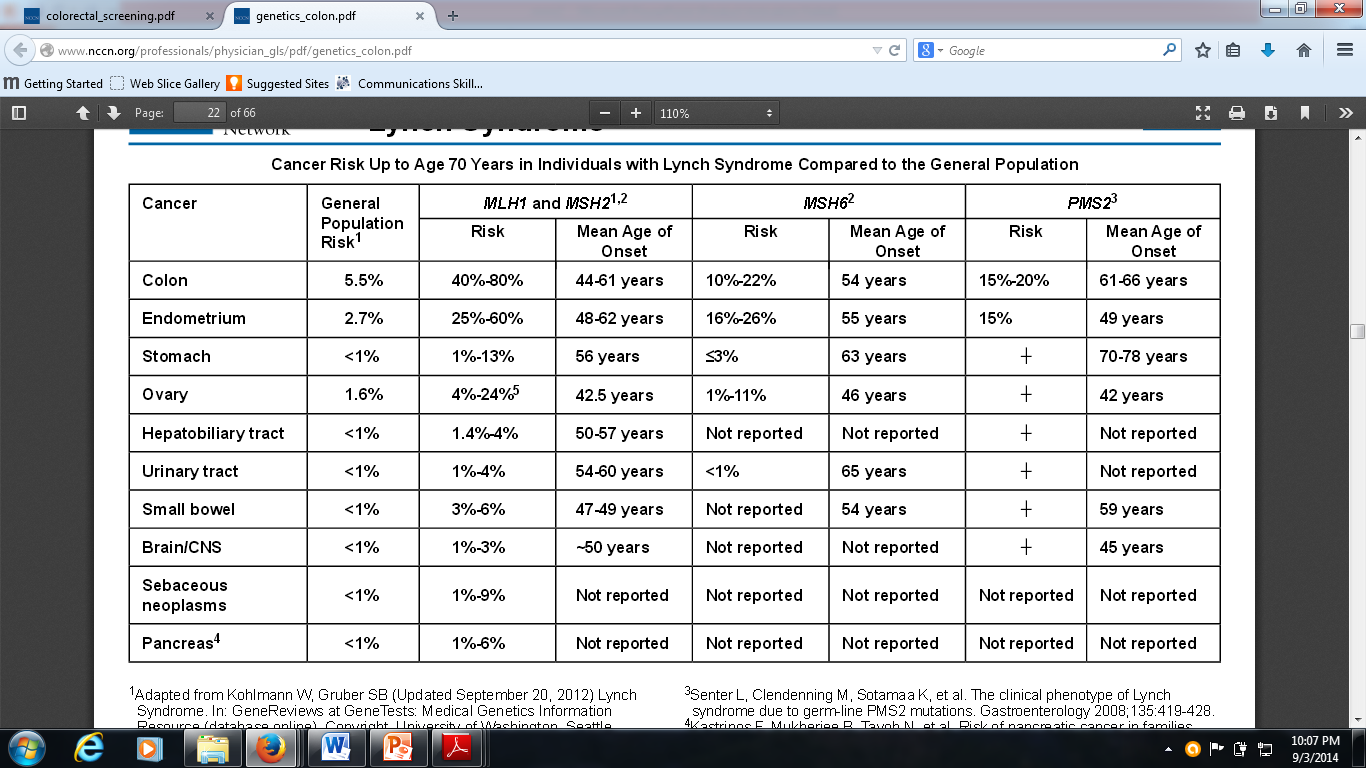 MMR defects and Adjuvant Chemotherapy
MMR defects and Adjuvant ChemotherapyCRC
Fluoropyrimidine-based adjuvant systemic therapy 

Clearly shown to have benefit in patients with stage III CRC

Stage II colon cancer controversial

dMMR  predictive lack of benefit to single agent fluoropyrimidine-based chemotherapy 

?  Difference dMMR germ-line mutations vs sporadic
.(Sinicrope FADNA mismatch repair status and colon cancer recurrence and survival in clinical trials of 5-fluorouracil-based adjuvant therapy.
J Natl Cancer Inst 2011 Jun 8;103(11):863-75. +
MMR defects and Adjuvant ChemotherapyEndometrial cancers
Rx similar
Surveillance for patients with Lynch Syndrome
Surveillance (NCCN)
CRC
Colonoscopy to begin 20-25y 
or  2-5 years younger than the youngest family diagnosis 
If MSH6 can start later 30y
Endometrial /Ovarian
Education to enhance recognition of relevant symptoms
No evidence for routine screening
Annual endometrial sampling is an option
TVU + Ca 125 not recommend, insensitive and not specific
Consider TAH/BSO
Urotherial CA in MLH1
Annual urinalysis from 25y

No clear endience for screening for gastric, duodenal small bowel
Prevention
CAPP2 
861 with LS
600mg Aspirin vs placebo for up to 4 years
Median FU of >4 years
People taking Aspirin for >2 years  59% reduction in the incidence of CRC HR.49  95%CI .19- 1.86 p=.02

Problems with the study
More studies required 
Aspirin however generally recommended
Hereditary Breast and Ovarian CA
Family history breast and/or ovarian cancer is common
BUT
 <10 % breast cancers  
< less than 15 % of ovarian cancers  
associated with germline (inherited) genetic mutations
BRCA 1/2
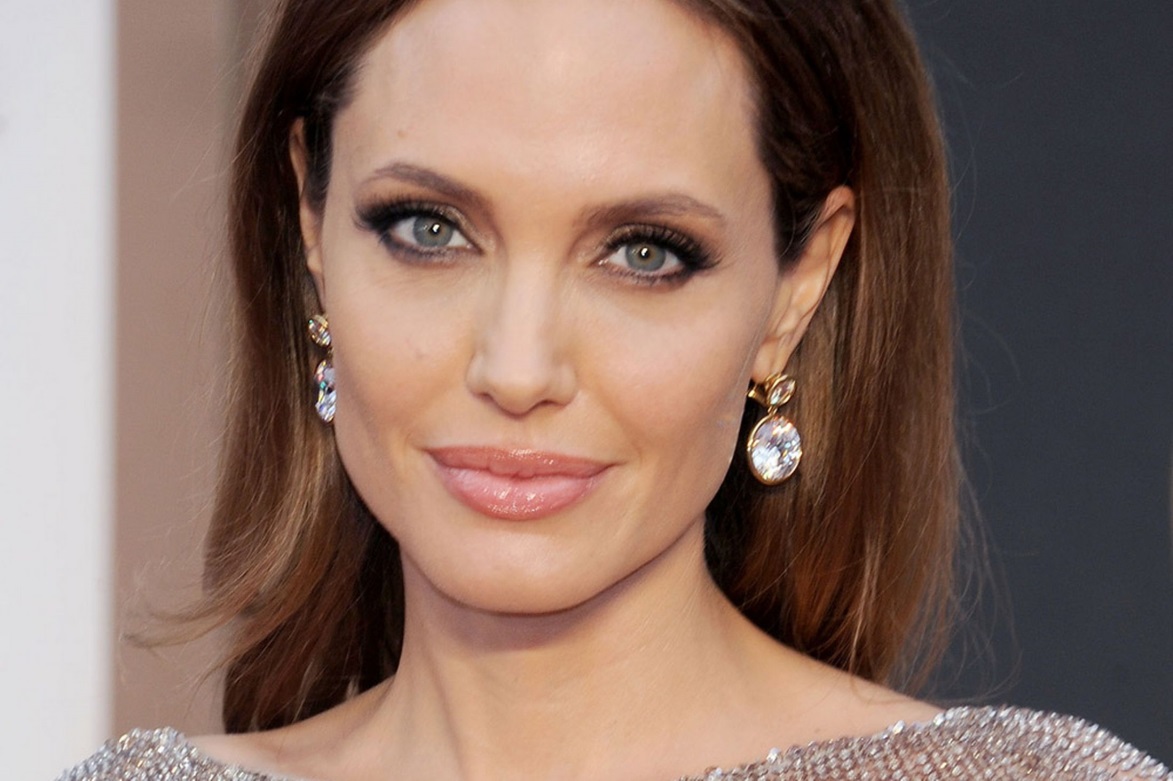 Characteristics of BRCA 1/2
Characteristics of BRCA 1/2
Multiple cases  w/i same family
Early age of onset
Bilateral breast CA
Synchronous cancers
Associated malignancies in patient/family members
Male Breast CA
Characteristics of BRCA 1/2Classic  Histological features
Breast CA
BRCA 1
Grade 3
Triple negative (80%)
Little DCIS, ↑incidence medullary cancer 
BRCA 2 no defining histological features
Ovarian
Most serous papillary ovarian ca
85%
Vs in sporadic 40%
What are BRCA 1 and 2?
Tumor suppressor genes 
Play a number of roles in the maintenance of genome integrity
DNA repair 
Regulation of cell cycle check points
Homologous recombination 

BRCA 1
located on chromosome 17q21. 
BRCA2 gene 
 located on chromosome 13q
BRCA 1 and 2
Mutation inherited in Autosomal Dominant
Incomplete penetrance 
>1000 different mutations reported
lead to a shortened abnormal protein when translated.
↑genomic instability and tumorigenesis 

Prevalence 
.25 %  general population European ancestry 
2.5 %  Ashkenazi Jewish ancestry
Cancer Risk with BRCA 1/2
NCCN
Common CA:
Breast, ovarian, prostate ad pancreatic cancer
Other CA
BRCA 1
cervix, uterus, fallopian tube, primary peritoneum, pancreas, esophageal, stomach, and prostate cancers
BRCA2 
stomach, gallbladder, bile duct, esophagus, stomach, fallopian tube, primary peritoneum, and skin
BRCA 1 vs 2
Key differences Difference: 
Male ca and pancreatic >BRCA 2
Ovarian < BRCA 2

NB
Changes in BRCA not seen in sporadic breast CA
Sporadic  BRCA mutations seen in ovarian CA
Testing
Genetic testingWho to Test ? (EVIQ)
1)Computer scoring system >10% 
BOADICEA ,BRCAPRO 
 Manchester  score >16

2)Who are obligate carriers

3)Triple negative BC < age 40 yrs 
4)Grade 2-3  invasive non-mucinous ovarian, fallopian tube or primary peritoneal cancer < age 70 yrs 
5)Invasive non-mucinous ovarian, fallopian tube or primary peritoneal cancer at any age 
a family history of breast or ovarian cancer
Or  
 a personal and/or family history* of breast and/or ovarian cancer, from a population where a common founder mutation exists 

6)Where a known pathogenic mutation has been identified
(Predictive testing)
? When to refer to FCC for Screening
Dx   Breast CA  <  45y
Non-mucinous Ovarian, fallopian tube or primary peritoneal cancer Grade 2-3  
2 Breast Primaries synchronous or asynchronous 
1 dx < 50y
Breast CA< 50y  with  a relative with breast CA
Breast CA Dx at any age with a relative with Breast <50
Dx any age with 2 or > relatives with Breast CA or 1 with ovarian 
Dx at any age  with 2 more relatives wit pancreatic CA or prostate CA
Triple –ve Breast CA <60
Close male relative with Breast CA

If in doubt refer to a FCC
MX post Dx (NCCN)
Family Genetic counseling
Surveillance
Prevention
Risk Reduction surgery
Consider chemoprevention
Surveillance
Female Surveillance Guidelines
Breast Awareness stating at 18y
Clinical breast exam every 6-12/12 from 25y
Breast screening 
Annual from 25y 
Or individualized based on earliest age of onset 
25-29y MRI or Mammogram (If MRI unavailable) 
>30-75y Mammogram + MRI annual
>75y in individual basis

NCCN Guidelines Hereditary Breast/Ovarian CA 2014
Male Surveillance Guidelines
Breast self exam and education from 35y
Clinical breast exam every 6-12/12 from 35y
Baseline mammogram aged 40 
+ annual mammogram of gyencomastia on baseline study
Prostate screening for BRCA2

Other  CA Surveillance
 Men and Woman:
Education regarding the signs and sx od CA associated with BRCA
PreventionRisk reduction surgery
Bilateral total mastectomy
↓ breast cancer by at least 90% BRCA mutations and high risk Breast CA

NCCN:
Consider Bilateral mastectomy
PreventionRisk Reduction Surgery
Reduction salpingo-oophorectomy (RRSO) 
↓ risk of ovarian or fallopian cancer by 80%
1-4.3 residual risk of primary peritoneal carcinoma
↓ of breast cancer by approximately 50%
NCCN:
Recommend salpingo -oophorectomy b/w 35-40y

Transvaginal U/S + CA-125  not effective screening
Chemoprevention
SERM
OCP
BRCA 1 and Implications for treatment of Breast and Ovarian CA
Chemotherapy
Backbone for systemic therapy in triple-negative breast cancer.

Consider platinum	
Impaired HR→ Impair the cells’ ability to repair DNA cross-links 
Platinum's  alter structure of DNA further by intrastrand adducts and interstrand crosslinks
Impede cell division
? Greater efficacy  in BRAC mutation carriers
PARP inhibitor
PARP1 an important regulator of the DNA base-excision–repair pathway
BRCA 1/2 impaired  Homologous recombination + PARP inhibitor= synthetic lethality
Case 1
Mx:
Further family hx:
Estranged from father
Thus unclear family hx
BRAF IHC 
WT
Genetic counseling
Refused
? Adjuvant Chemo
controversial
Case 2
Initial Rx
Adjuvant chemo
Y
AC-T + platinum
FEC- D
? RXT
Yes
Hormone rx
No
Implication for BRCA 1
Consideration of bilateral mastectomy
Recommend salpingo -oophorectomy 
Genetic counseling for family members
Role of PARP inhibitor ?